“The Lady Is Not For Stoning…”
The background
When are we?
[Speaker Notes: The time is straight after the feast of tabernacles.

What was that?

Sukkot, literally Feast of Booths, is commonly translated to English as Feast of Tabernacles, sometimes also as Feast of the Ingathering. It is a biblical Jewish holiday celebrated on the 15th day of the month of Tishrei (varies from late September to late October). During the existence of the Jerusalem Temple it was one of the Three Pilgrimage Festivals on which the Israelites were commanded to perform a pilgrimage to the Temple.

Sukkot has a double significance. The one mentioned in the Book of Exodus is agricultural in nature – "Feast of Ingathering at the year's end" (Exodus 34:22) – and marks the end of the harvest time and thus of the agricultural year in the Land of Israel. The more elaborate religious significance from the Book of Leviticus is that of commemorating the Exodus and the dependence of the People of Israel on the will of God (Leviticus 23:42-43).

The holiday lasts seven days in Israel and eight in the diaspora. The first day (and second day in the diaspora) is a Shabbat-like holiday when work is forbidden, followed by intermediate days called Chol Hamoed. The festival is closed with another Shabbat-like holiday called Shemini Atzeret (two days in the diaspora, where the second day is called Simchat Torah).

READ Skim John 7: 1-14.  Christ is attending quietly

John 7 and 8 – Christ ‘winding’ up the Pharisees  eg 7:40]
The background
Where are we?
[Speaker Notes: That’s the ‘when’, now the ‘where’.

Jerusalem

In the temple courts

SLIDE]
The background
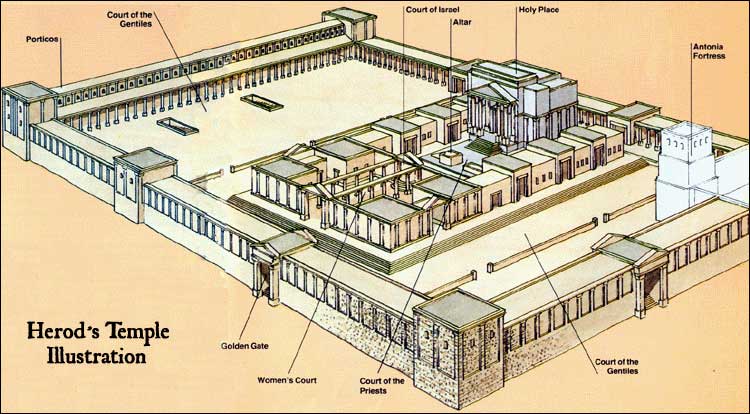 [Speaker Notes: Somewhere in here.

Some say that Whenever someone was caught in adultery, both the man and the woman would be brought to the Nicanor temple gates and accused.

I’m not sure where the Nicanor gate is on this sketch…  Anybody know?]
The event
What happened?
[Speaker Notes: Let’s go through this story and let’s give the explanation you’ve heard a thousand times…

SLIDE]
The event
Christ is teaching in the Temple
The wicked Pharisees bring a woman to him, they’ve caught her with a man who isn’t her husband
They say to Christ – Moses says she should be stoned.  What do you say?
Christ writes their sins in the dust on the ground
The wicked Pharisees see the error of their ways and depart
No more accusers so woman goes free
Christ says ‘Don’t do it again’
[Speaker Notes: READ through text and open relevant bullet points]
The event
But hold on a minute….
[Speaker Notes: That sounds a bit too straightforward…

Let’s read it again – slowly this time….]
The event
At dawn he appeared again in the temple courts, where all the people gathered around him, and he sat down to teach them.
The teachers of the law and the Pharisees brought in a woman caught in adultery. They made her stand before the group…
[Speaker Notes: REFER to screen

So we have Christ in the Temple from early in the day.

With a good crowd, discussing and teaching….

In comes, making a bit of a fuss I imagine, the Pharisees bringing with them some petrified woman

So, for starters
Would this be the only women in the scene?  By and large the temple was a males-only preserve so she would probably be quite out of place.
Was she defiant?  Don’t know… Probably not, given what happens later
Was she a prostitute? Don’t know… Again probably not, given what happens later
Let’s guess at who she might be. What was her life like? Little girls were betrothed and married by the ages of 12 or thirteen, usually to an older man in the extended family. Fathers always wanted sons to carry on the family name. Daughters were usually hidden from society until they were adults. Women had no civil rights. They could not be educated or taught the Torah. They could not even go to church with the men. They were considered to be more-or-less property.]
The event
They made her stand before the group and said to Jesus, 
“Teacher, this woman was caught in the act of adultery. In the Law Moses commanded us to stone such women. Now what do you say?”
[Speaker Notes: Pretty clear and straightforward, no?

Woman caught doing bad thing

SLIDE]
The event
They made her stand before the group and said to Jesus, 
“Teacher, this woman was caught in the act of adultery. In the Law Moses commanded us to stone such women. Now what do you say?”
[Speaker Notes: Law says bad thing needs a stoning

OK Christ – what are you going to do about it?

It’s a fair question – the Law says she’s got to go…

SLIDE]
The Law
Ex 20:14 ~ You shall not commit adultery
[Speaker Notes: What is the Law?

Ex 20 – very clear….

What are the consequences…?]
The Law
Lev 20:10 ~ If a man commits adultery with the wife of his neighbour, both the adulterer and the adulteress shall surely be put to death.
[Speaker Notes: Lev 20 – the punishment…

READ

We can assume that she was married.  She wasn’t a child…

Note this isn’t taken out of context.  Look it up…

(And I apologise for this…)

If a man lies with his father's wife, he has uncovered his father's nakedness; both of them shall surely be put to death; their blood is upon them. 12 If a man lies with his daughter-in-law, both of them shall surely be put to death; they have committed perversion; their blood is upon them. 13 If a man lies with a male as with a woman, both of them have committed an abomination; they shall surely be put to death; their blood is upon them. 14 If a man takes a woman and her mother also, it is depravity; he and they shall be burned with fire, that there may be no depravity among you. 15 If a man lies with an animal, he shall surely be put to death, and you shall kill the animal. 16 If a woman approaches any animal and lies with it, you shall kill the woman and the animal; they shall surely be put to death; their blood is upon them.

And there’s more…

Read the rest of Lev 20.  It covers adultery, sex with mothers, fathers, daughters, sisters, aunts, menstrual cycles, animals, and there’s a section on child sacrifices as well.

It’s really a rather grim and horrible read.]
The Law
Deut 22:22-24 ~ If a man is found lying with a woman married to a husband, then both of them shall die - the man that lay with the woman, and the woman; so you shall put away the evil from Israel.
[Speaker Notes: And there yet more in Deuteronomy…

Again the whole chapter from v13 on is worth a read.  This one covers rape as well.  And has a very disturbing section where a rapist can escape the death penalty if his victim is a virgin and he can buy his way out for 50 shekels of silver.

That’s what it says…

But let’s move on…

There were rules to all this that were designed to protect people from false accusations.  Largely these rules had to do with witnesses…]
The Law
Deut 17:6-7 ~ Whoever is deserving of death shall be put to death on the testimony of two or three witnesses; he shall not be put to death on the testimony of one witness.
The hands of the witnesses shall be the first against him to put him to death, and afterward the hands of all the people. So you shall put away the evil from among you
[Speaker Notes: In both Deut 17 and 19 are statements about witnesses

READ and slide]
The Law
Deut 19:15 ~ One witness shall not rise against a man concerning any iniquity or any sin that he commits; by the mouth of two or three witnesses the matter shall be established….
[Speaker Notes: READ and SLIDE]
The event
“Teacher, this woman was caught in the act of adultery. In the Law Moses commanded us to stone such women. Now what do you say?” 

They were using this question as a trap, in order to have a basis for accusing him.
[Speaker Notes: So, back to the events…   Let’s remind ourselves of what’s happening…

The accusation, plus a piece of commentary from John – this is a trap!]
The event
So what have we here?
We have a bad woman and 
Presumably caught with witnesses…? 
It’s a TRAP!
Why is it a trap?
[Speaker Notes: CLICK
So what have we here?

CLICK 
Bad woman

CLICK
Witnesses – this looks like a stitch-up.  They would have got witnesses…  The text doesn’t say…

CLICK
What exactly is the trap?

CLICK
Well
There’s the obvious trap of wanting the Prince of Peace to literally take part in a stoning.  Christ hadn’t done anything like that before.  If they could get him to take part maybe his followers would get worried that he wasn’t who they thought he was.  He’s just be another Pharasaical rule-basher… I suspect the people around knew it was a set-up job and were secretly rooting for the woman.
If he said he wouldn’t stone her then – RESULT! – Christ was breaking the Law and they’d be one step closer to getting him where they wanted him.
Win-win for the Pharisees…]
The event
Now the story gets a little strange…
[Speaker Notes: Let us read on…]
The event
But Jesus bent down and started to write on the ground with his finger. When they kept on questioning him, he straightened up and said to them, “Let any one of you who is without sin be the first to throw a stone at her.”
[Speaker Notes: ‘Jesus bent down…’

He’s doing what?

He’s completely ignoring them and , instead he’s writing something in the dirt…

READ and SLIDE]
The event
Again he stooped down and wrote on the ground.
At this, those who heard began to go away one at a time, the older ones first, until only Jesus was left, with the woman still standing there.
[Speaker Notes: READ and SLIDE]
The event
Jesus straightened up and asked her, “Woman, where are they? Has no one condemned you?”
“No one, sir,” she said.
“Then neither do I condemn you,” Jesus declared. “Go now and leave your life of sin.”
[Speaker Notes: READ and SLIDE]
The event
Run that by me again…?
[Speaker Notes: Oooh – what just happened?

A bit too fast!  I might have missed something…!

Let’s do it again…

Back to the beginning of the strange part….]
The event
But Jesus bent down and started to write on the ground with his finger. When they kept on questioning him, he straightened up and said to them, “Let any one of you who is without sin be the first to throw a stone at her.”
[Speaker Notes: What did he write?

Conventionally we think that he was writing the misdeeds and appalling behaviour of the Pharisees.  He was writing down those dirty little secrets that are the favourite secret sins.

But the truth is we don’t know what he wrote.  It must have been something.  And it must have been something pretty terrible.

And then he asks the killer question.. Let any one of you…

(An aside – why didn’t John  make a note of what was written?  Would that have helped?  I don’t think so…  I think if this story contained a list of the Pharisees dirty little secrets then someone – we- would develop a theology based on those dirty little secrets and we’d completely miss the point of what Christ is about to do.  But I’m getting ahead of myself…)]
The event
Again he stooped down and wrote on the ground.
At this, those who heard began to go away one at a time, the older ones first, until only Jesus was left, with the woman still standing there.
[Speaker Notes: READ

Don’t be mean to the Pharisees!

For all their dirty little secrets – what did Christ call them?  ‘Whited sepulchres!’, white-washed grave stones! - they had enough decency to recognise a screaming hypocrite when one was pointed out – even if that screaming hypocrite was them.

So they sidled off…

The older ones first – interesting! – a whole life of dirty little secrets…

Now

No-one left…

SLIDE]
The event
Jesus straightened up and asked her, “Woman, where are they? Has no one condemned you?”
“No one, sir,” she said.
“Then neither do I condemn you,” Jesus declared. “Go now and leave your life of sin.”
[Speaker Notes: The climax of the tale…

READ

The accusers have left.  The witnesses have gone…

Who is going to condemn you?

No-one

OK, off you go and behave better next time…

And we’re done…]
The event
Run that by me again…?
Part #2
[Speaker Notes: But hold on a sec….

I don’t think the story makes any legal sense…

This is a crime scene!  What happened to the Law!

Let’s start at the top]
The event
“Teacher, this woman was caught in the act of adultery. In the Law Moses commanded us to stone such women. Now what do you say?” 

They were using this question as a trap, in order to have a basis for accusing him.
[Speaker Notes: Scan read until ‘say?’

OBJECTION your honour!

The Law says that both parties need to be put to death

QUICK! SLIDE]
The Law
Lev 20:10 ~ If a man commits adultery with the wife of his neighbour, both the adulterer and the adulteress shall surely be put to death.
[Speaker Notes: READ

And she was no doubt married to someone, so…

SLIDE]
The event
“Teacher, this woman was caught in the act of adultery. In the Law Moses commanded us to stone such women. Now what do you say?” 

They were using this question as a trap, in order to have a basis for accusing him.
[Speaker Notes: The Law says that both parties need to be put to death

Where was the man?

Now it gets interesting…]
In the court room
Where was the other half of the adultery?  Where was the man…?
[Speaker Notes: READ BULLET

Many commentaries on this story claim that the absence of the male half of the adultery means that the entire accusation is invalid and, because of this, Christ can get her off on a legal technicality.

Woman on her own – no good. No Man – no case to answer?

And because of this legal technicality Christ cleverly manages to get the woman off and  maintain the letter of the Law.

Does that sound right to you?

Where does the law say that both parties must be tried together?  The Law doesn’t say that – it simply says that if adultery happens then both parties are guilty and should be punished.  It DOES NOT SAY that if one party manages to escape then the other party has nothing to answer for.

If I do a bank robbery with 5 of my mates and they can all run faster than me when the police come chasing and I’m the only one that gets caught – do I get arrested?  In court does the judge say “Well we haven’t managed to catch your side kicks so you can go now”.  Not a chance…

If Christ got her off the charge by a technicality – doesn’t that have the bad taste of Amazons’ tax arrangements?  Yes, we’re obeying the letter of the Law… Isn’t that a triumph for the legalists…?

She SHOULD have been stoned…]
In the court room
Where was the other half of the adultery?  Where was the man…?
Stonings couldn’t happen – the Romans were in charge…
[Speaker Notes: I’ve also read that it wasn’t possible to perform a stoning because the Romans were in charge and there were limits on what the Jewish authorities could do…

Look ahead to Acts 6-8.  We’re in Jerusalem a few years later. A chap called Stephen is preaching up a storm and getting in the face of the Jewish authorities.  When they’d had enough they (Acts 8:57-58) they literally ran him out of town and stoned him beyond the city gates.

If they could do that to Stephen why didn’t they do that to the woman?

She SHOULD have been stoned…

SLIDE]
In the court room
Where was the other half of the adultery?  Where was the man…?
Stonings couldn’t happen – the Romans were in charge.
Christ pointed out the hypocrisy of the accusers and they vanished.
[Speaker Notes: READ BULLET

This one is really interesting….

The accusers were hypocrites, knew it and left….

SO WHAT!

Since when does the judicial system require that all participants in the system are blameless?  Yes, the Jewish authorities put in place some strong safeguards to keep scoundrels from being in charge of courts (lots of notes on this…) but blameless accusers are hard to find.

Again – I’m in court for my bank robbery.  The judge is about to pass sentence and I turn to him and say “Your Honour, I happen to know that you’ve got a little affair going with one of the court reporters.  I declare you unfit to judge me”.  To which the judge says “It’s a fair cop – you can go now”.  Not a chance. He would quite rightly say “Be quiet” and send me directly to jail.

Bluntly the hypocrisy of the Pharisees has absolutely nothing to do with the guilt of the woman.

She SHOULD have been stoned…

SLIDE]
The event
So what could/should have happened?
[Speaker Notes: READ slide

Here’s a radical idea…

SLIDE]
What didn’t happen…
Christ dismisses the Pharisees….
…but gets the witness to stay
Christ takes charge of the situation
Christ organises the stoning
[Speaker Notes: Here’s an alternative outcome

CLICK Christ dismisses the Pharisees in the same way as the actual story
CLICK But – Christ gets the witnesses to the adultery to stay
CLICK Christ takes charge of the situation
CLICK Christ organises the stoning….

What do you think of that idea?  The Law is upheld.  As Deuteronomy says “you shall put away the evil from among you”.

Christ would be a good upstanding citizen and doing his civic duty.

What do you think of that idea?

Here’s what I think…

SLIDE]
The event
That’s borderline blasphemy…
[Speaker Notes: Is that a sequence of actions you can see Christ doing?

PAUSE then SLIDE]
Back in the court room
[Speaker Notes: There’s a popular four letter acronym, WWJD

What would Jesus do?

SLIDE]
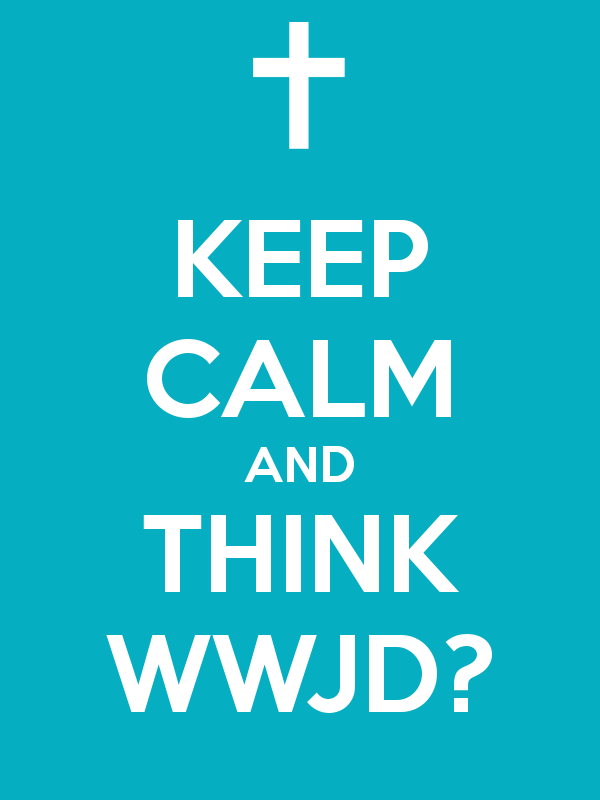 [Speaker Notes: A useful aid to memory

When in doubt – try thinking ‘well what would Jesus do…?’

I think, in cases like this one in John 8, we know.  So it’s more

SLIDE]
WDJD
What did Jesus do?
[Speaker Notes: WDJD


Well – what did Jesus do…?]
The event
Jesus straightened up and asked her, “Woman, where are they? Has no one condemned you?”
“No one, sir,” she said.
“Then neither do I condemn you,” Jesus declared. “Go now and leave your life of sin.”
[Speaker Notes: READ and SLIDE]
Back in the court room
Christ dismissed her accusers
She did not ask for mercy
She did not ask for forgiveness
Christ did not accuse her
Christ sent her on her way
Christ asked her to try again…
[Speaker Notes: So what DID Jesus do…

We’re back in the court room

CLICK
Christ dismissed the accusers
We don’t know how he dismissed the Pharisees.  The writing in the sand is forever lost to us.  But he did something and it worked…

Note what she didn’t do
CLICK
She didn’t ask for mercy.
CLICK
She didn’t ask for forgiveness…  That is interesting!
CLICK
And most radical of all Christ did not accuse her! 

And here I get to the heart of my argument!
Was she an adulterer?  Yes.
Was she guilty?  Yes.
CLICK - She goes on her way
Why did Christ do that?
CLICK – because he wanted her to have another chance…]
The lesson is…?
[Speaker Notes: Often we see this story as being a clever, almost, trick by Christ on the cartoon villain Pharisees.  Yeah!!, Christ got the better of the Pharisees, Yeah!! they left with their tails between their legs.  Yeah! he ‘won’.

But never forget that at the heart of this tale is a petrified woman, probably no more than a kid, caught up in a man’s dirty sordid scheme in a dirty squalid man’s world.  And Christ said something incredible to her…

And here’s my take on this story.  And it’s my take and I accept responsibility for what I’m about to say and what it implies and, yes, other opinions are available and I’m staying for lunch if you want to discuss it!

At the end, at the heart of this tale is this-

The life and hopes and goals and dreams and future and whatever of this woman were more important to Christ that what it said in Leviticus and Deuteronomy.  

I know that’s a difficult statement.

But there’s really no other way to interpret this…

Either Christ does a too-clever-by-half lawyers trick and gets her off on a technicality that I don’t think is valid anyway - or he really is playing to a different set of rules.

And we, me, you, this beloved Church of ours really need to pay attention to that!

PAUSE

Let me leave you with the neighbour of everyone’s favourite text…

John 3:17

Amen…

SLIDE]
For God did not send his Son into the world to condemn the world, but to save the world through him.

John 3:17